New York State Catastrophe:Is it coming to you?
Presented by:
Joshua H. Viau
Fisher & Phillips LLP
Tel: 404-240-4269
Email: jviau@fisherphillips.com
New York Farm Laborers Fair Labor Practices Act
Wage & Hour Impacts
One day of rest in seven; 
Overtime at 1.5x the regular rate for hours worked in excess of 60 per week;
No mandatory overtime over 60; and
Creation of a Wage Board.
New York Farm Laborers Fair Labor Practice Act
Collective Bargaining Impacts – Amends the NY State Employment Relations Act (“SERA”) 

Right to Organize & Bargain Collectively
Protections for Concerted Protected Activity
Card – Check – No Secret Ballet Elections in most cases
No Strike / Lockout
Interest Arbitration
Who Is Covered Under the NY FLFLPA?
Definition of “employee” under the Labor Law previously excluded “any individuals employed as farm laborers.”  The exclusion was eliminated.  
Added farm laborers – “the term ‘employee’ shall also include farm laborers.  ‘Farm laborers’ shall mean any individual engaged or permitted by an employer to work on a farm, except the parent, spouse, child, or other member of the employer's immediate family.”
H-2A workers included.
One Day of Rest in Seven
Every person employed as a “farm laborer” is entitled to 24 consecutive hours of rest in each calendar week.
Farm laborers may elect to work on the day of rest, but employers must pay the employee overtime (1.5x) for hours worked.
Must designate the day at the start of the week.
24-hour rest periods caused by weather or crop conditions satisfy the rest requirement.
The day of rest should coincide with laborer’s day of religious worship “whenever possible.”
One Day of Rest in Calendar Week
What is a day?  “24 consecutive hours spent at rest.”  
What is a calendar week?
NY DOL says calendar week is considered Sunday – Saturday.  
Most payroll not based on calendar week.
Overtime
Establishes a 60-hour workweek – “no person or farm shall require any employee to work more than 60 hours in any calendar week”
Also based on calendar week regardless of payroll week
Unclear if white-collar exemptions will apply  - bona-fide executive, professional, administrative
Creation of a Wage Board
Will conduct 3 public hearings next year that allow for public comment
Board Report to Governor and legislature
May not recommend increasing the overtime above 60 hours.
Must recommend whether the 60-hour threshold can be lowered, and if so, to what threshold.
May recommend lowering the threshold in a series of successively lower thresholds by phase-in dates.
Collective Bargaining Impacts of NY FLFLPA
Allows farmworkers to organize 
Participate in “protected concerted activity 
Union access to employees 

Administered by the NY Public Employment Relations Board (“PERB”) 
Experience almost exclusively in the public sector.  
No exposure to agriculture
Collective Bargaining Impacts of NY FLFLPA
Prohibited Unfair Labor Practices
Discourage union organizing 
Discourage employee participation in an organizing drive
Discourage engaging in protected concerted activity
Discourage exercising rights under the law
Refusal to bargain
Lockout
Refuse to continue terms of expired agreement until new agreement is negotiated
Unionization under the NY FLFLPA
Starts with Selection of Union
“Dues Deduction Authorization” instead of election
Majority of employees (50%+1) in “unit” (stay tuned) – also still unclear if supervisors are excluded
Collection of Dues Deduction Authorizationsa.k.a. “CARD CHECK”
This is the “organizing drive”
Unlike federal law
No time limit
No secret ballot 
Distribution of Dues Deduction Authorizations
What is a Bargaining Union for Card Check?
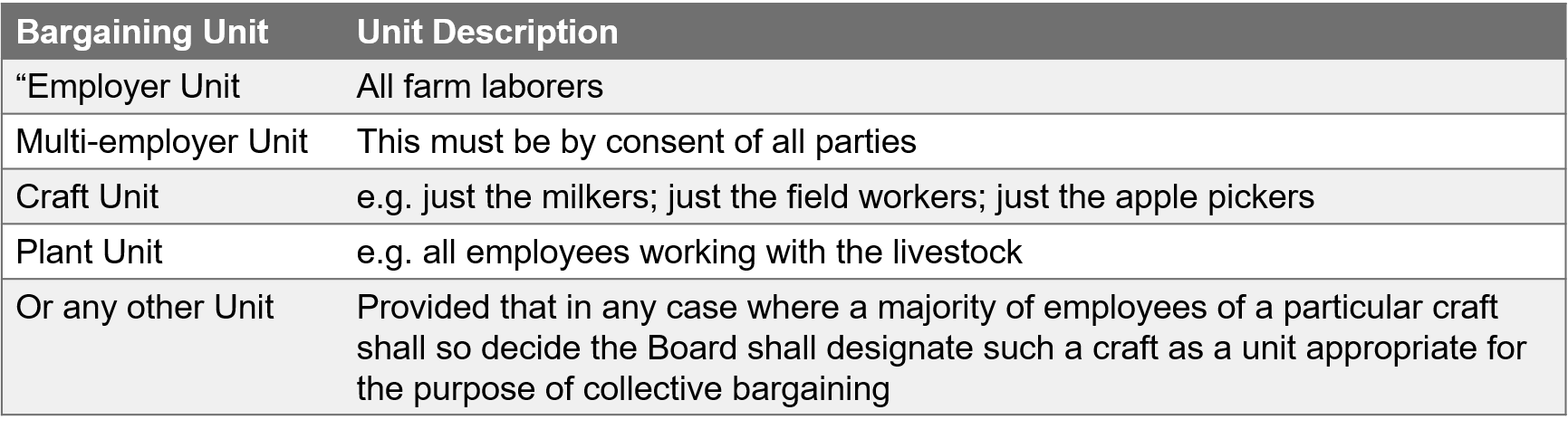 Conclusion: 	If a smaller group of employees who all do the same thing submit a majority of cards, it is almost certain that unit will be deemed appropriate
Right to An Election (v. Card Check)
Section 705 of the Labor Law
3. Whenever it is alleged by … an employer or his representative, that there is a question or controversy concerning the representation of employees, the board shall investigate such question or controversy ….  In any such investigation the board shall provide for an appropriate hearing …, and may conduct an election by secret ballot of employees….
Bargaining Under the NY FLFLPA
No Strike Rules
Prohibits any strike or other concerted stoppage of work or slowdown by farm laborers
30 Day Rule – Mediation
Voluntary resolution by the Board 
40 Day Rule – Bargaining
“An impasse may be deemed to exist if the parties fail to achieve agreement by the end of a forty-day period from the date of certification or recognition of an employee organization or from the expiration date of a collective bargaining agreement.”
Petition for Arbitration – Interest Arbitration – Arbitrator can impose terms of the contract
Bargaining – Interest Arbitration
Factors considered by the Arbitrator
Comparison to similar employers
Comparable communities
Interest and welfare of farm laborers
Financial ability of employer to pay
Peculiarity of work, including: Hazards, Physical qualifications, Educational, qualifications, Job training and skills
Other collective bargaining agreements in the past
Impact on the food supply and commodity pricing
Determination of Arbitrator is Final and Binding, but no greater than 2 years
Appeal rights – subject to court review
Is this coming to your state?
States that include or do not specifically exclude agricultural employees in their general collective bargaining laws: 

Hawaii, Louisiana, Massachusetts, and 
Nebraska  – Prohibits secondary boycotts 
Oregon – Prohibits picketing farms, but not by employees
Wisconsin – must give 10 days’ notice of intent to strike if involved in certain agricultural activities
Is this coming to your state?
States with separate collective bargaining laws specifically applicable to agricultural employees:  
Arizona – no secondary boycotts, prohibits untruthful / deceptive publicity, can get an injunction on a strike that will damage agricultural commodity 
California – access to farms for period of the year; interest arbitration 
Kansas – no strikes during critical periods
Idaho and Maine recently repealed laws related to collective bargaining.  
Constitutional right to collectively bargain: 
New Jersey Supreme Court – state constitutional provision that authorizes private sector employees to organize includes agricultural employees.
Is this coming to your state?
Pending legislation to provide overtime to agricultural workers: 
Georgia – Proposed increase in minimum wage to include removing exemption for “any employer who is a farm owner, sharecropper or land renter.” 
Maine – 2 bills that are currently dead unless revived by 2/3 vote 
Allow workers to organize
Limits on mandatory overtime and sets overtime rate 
Massachusetts – bill to broaden the overtime exemption in response to court decision interpreting overtime statue narrowly to include only the work of planting, raising and harvesting crops.  
Minnesota – Bill to exempt H-2A workers from overtime.
Final Questions
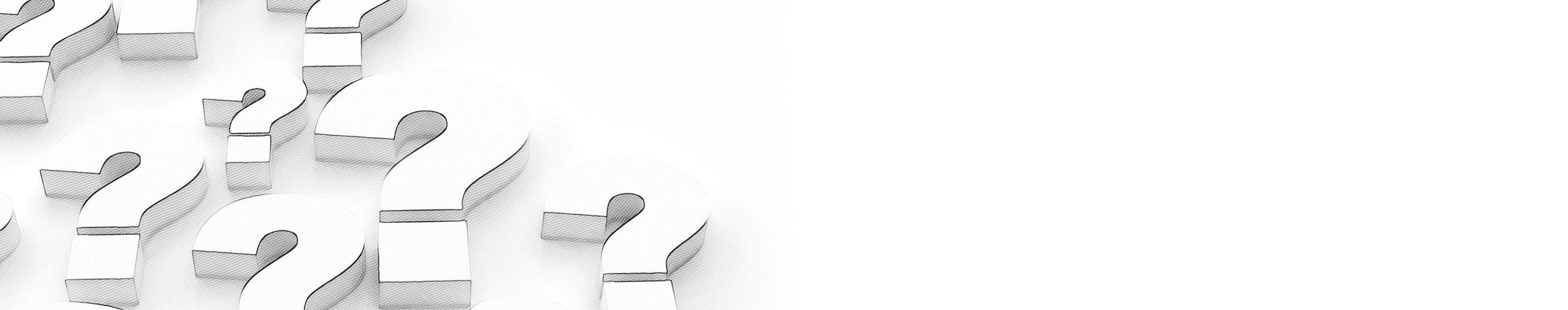 Presented by:
Joshua H. Viau
Fisher & Phillips LLP
Tel: 404-240-4269
Email: jviau@fisherphillips.com